Gymnasium kaiser-friedrich-ufer
Stand der Sanierung
Jörn Priebe | Stellvertretender Schulleiter & Sabine Busch | Abteilungsleitung Schulentwicklung
Zeitplan der Sanierung |  Vorhaben – Aktueller Stand
Vorhaben

Denkmalgerechte Sanierung

TGA
Sanitäranlagen
Farbkonzept
Digitalisierung
Kompartments
Akkustik
Multifunktionale Fachräume
Schulhof Jg. 5
Aktueller Stand

Sanierung ist im Zeitplan!

Westflügel Mitte März
 
Südflügel Mitte Mai

Fassade Mitte Mai

Schulhof Mitte Juni
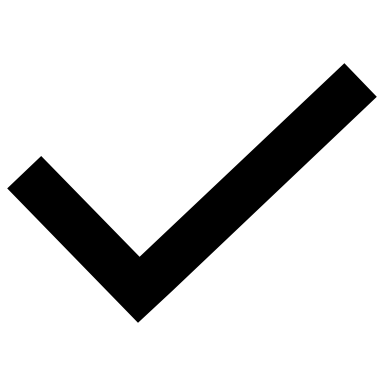 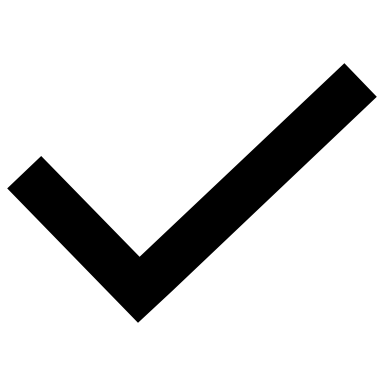 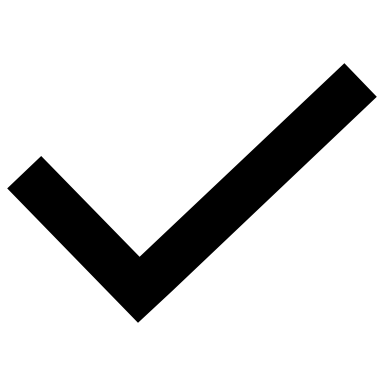 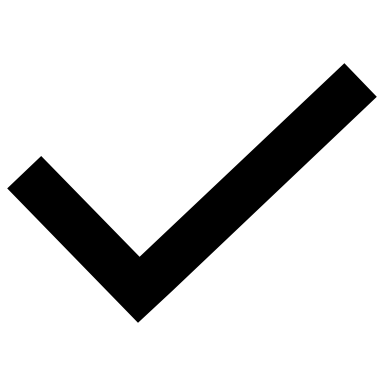 Ausstattung der Klassenräume | Grundkonzept
Rosan Bosch, eine im Schulbau international tätige dänische Architektin, plant ihre Gebäude so, dass 6 verschiedene (Lern-)Bedürfnisse berücksichtigt werden:

Cave I Höhle    Einzelarbeit aber mit Kontakt zur Gruppe
Campfire I Lagerfeuer   Arbeit in Kleingruppen
Watering Hole I Brunnen   informeller Austausch
Mountain Top I Berggipfel    Lehrer:innen- oder Schüler:innenvortrag
Hands On I prakt. Arbeiten   wird hauptsächlich in Fachräumen verwirklicht
Movement I Bewegung   Schuleinrichtung und –Organisation, die Bewegung zulässt

Wir brauchen also Räume, die sowohl für frontale Phasen geeignet sind, als auch Platz für Rückzug und Austausch in Kleingruppen bieten.
Ausstattung der Klassenräume | Anforderungen
Die Klassenräume sollen so gestaltet werden, dass sie

funktional
flexibel 
zukunftsfähig 

sind.
Ausstattung der Klassenräume | Tische & Stühle
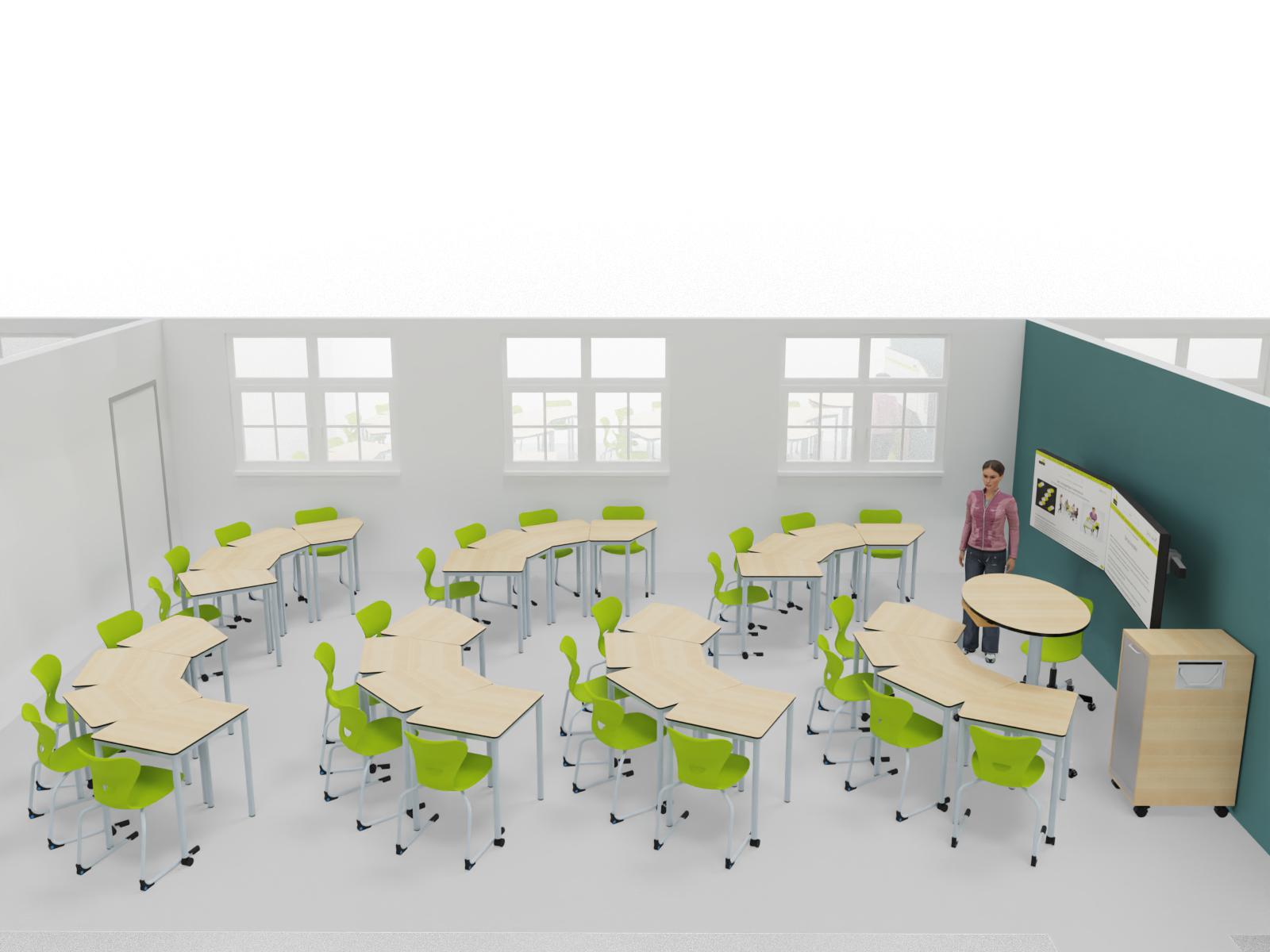 Ausstattung der Klassenräume | Tische & Stühle
Ausstattung der Klassenräume | Alternative Arbeitsplätze
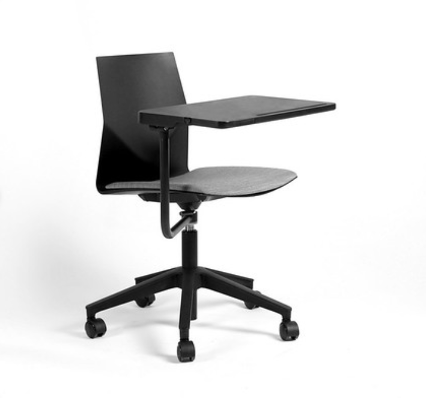 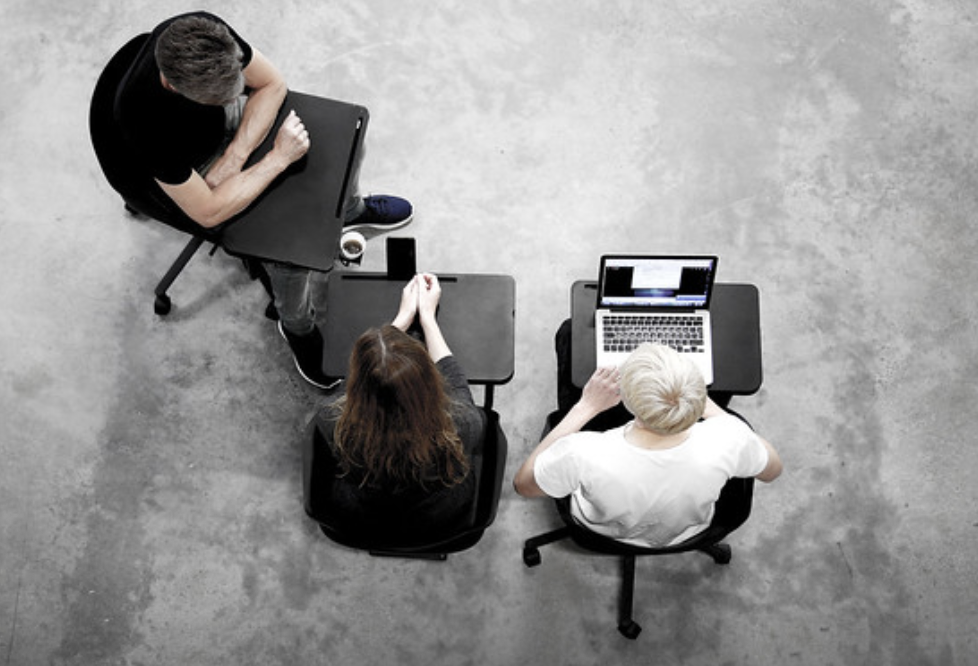 Ausstattung der Klassenräume | Zap Conzept
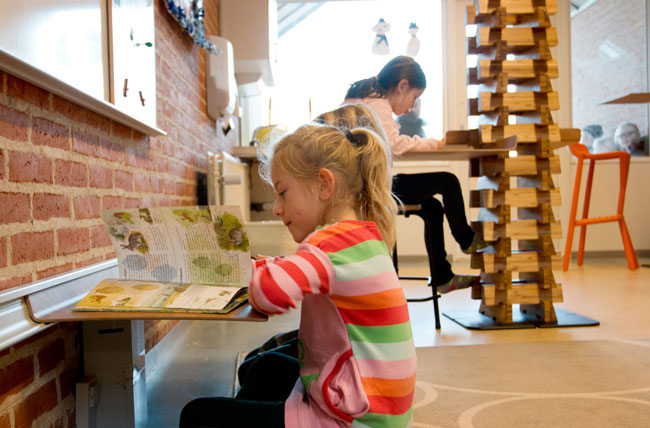 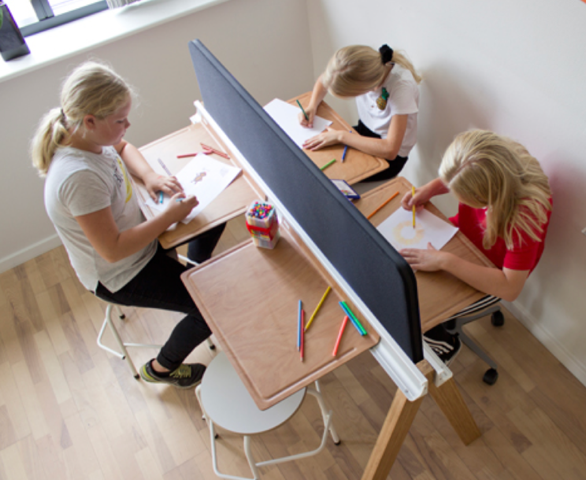 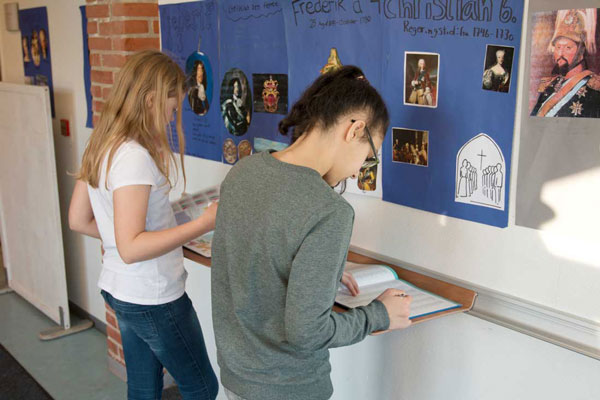 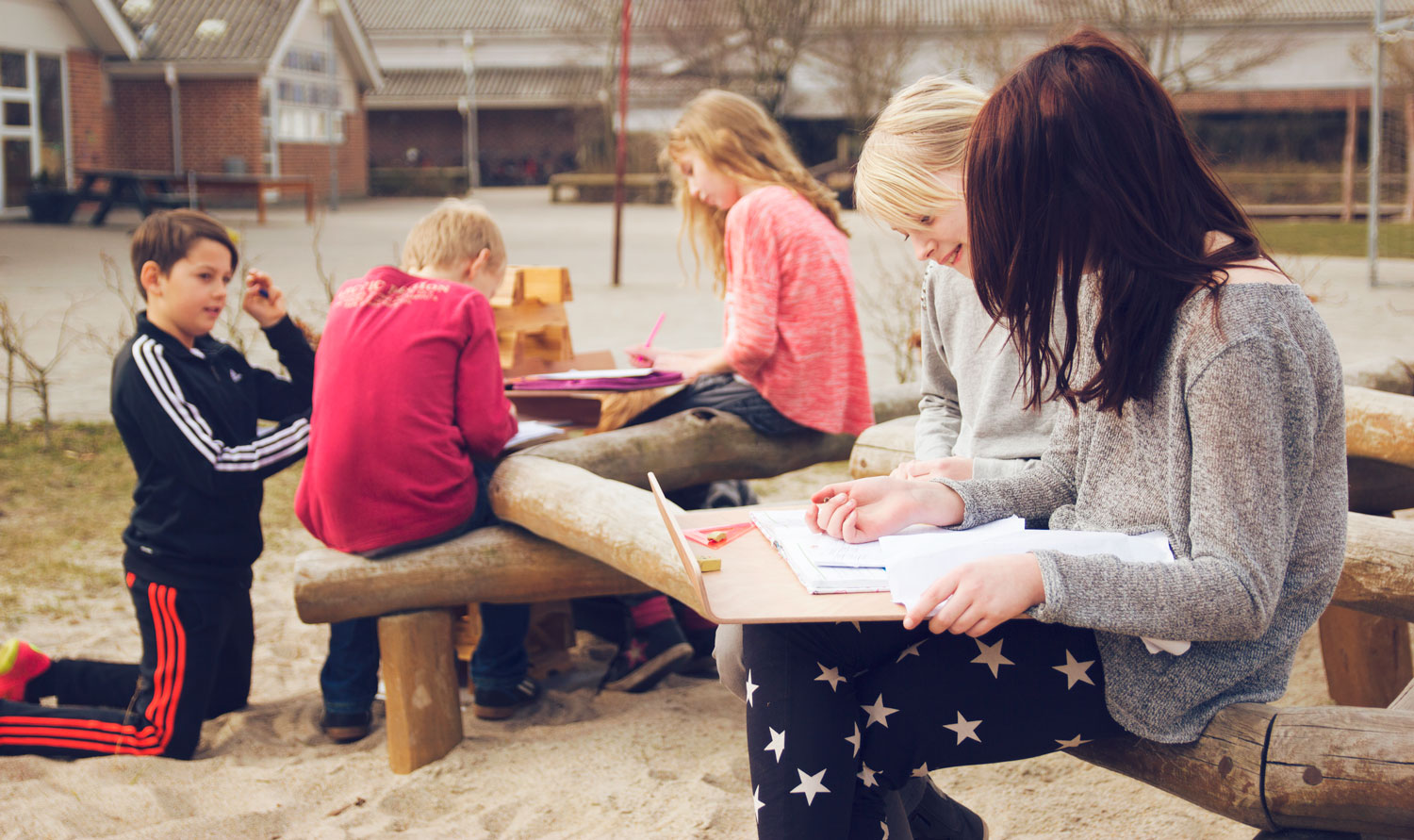 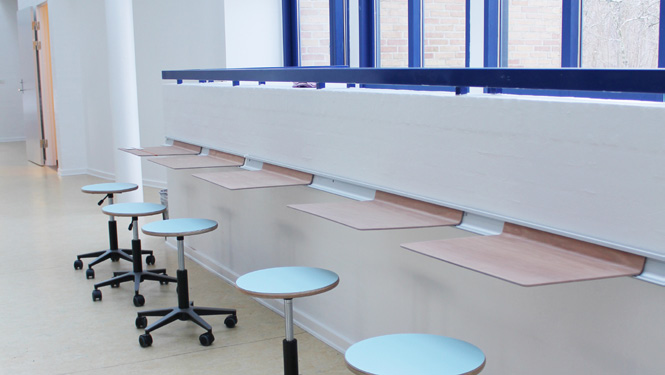 Ausstattung der Klassenräume | Tafelsysteme
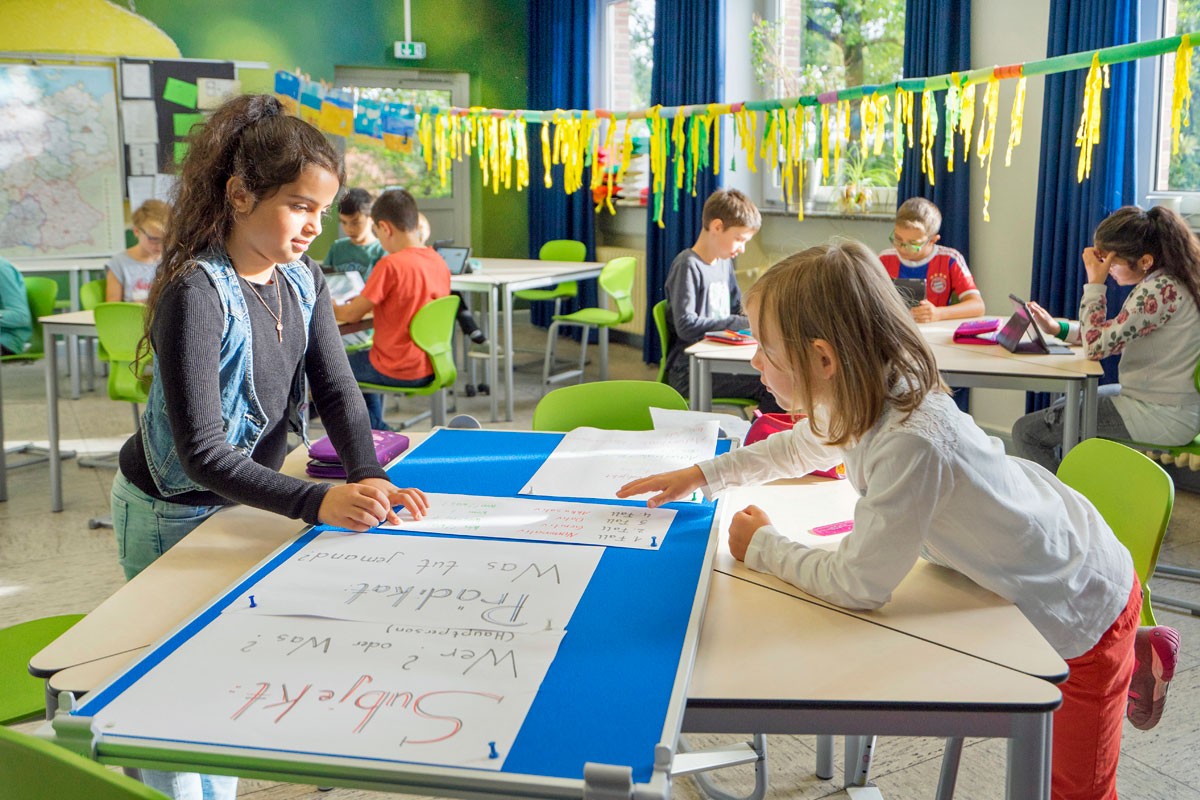 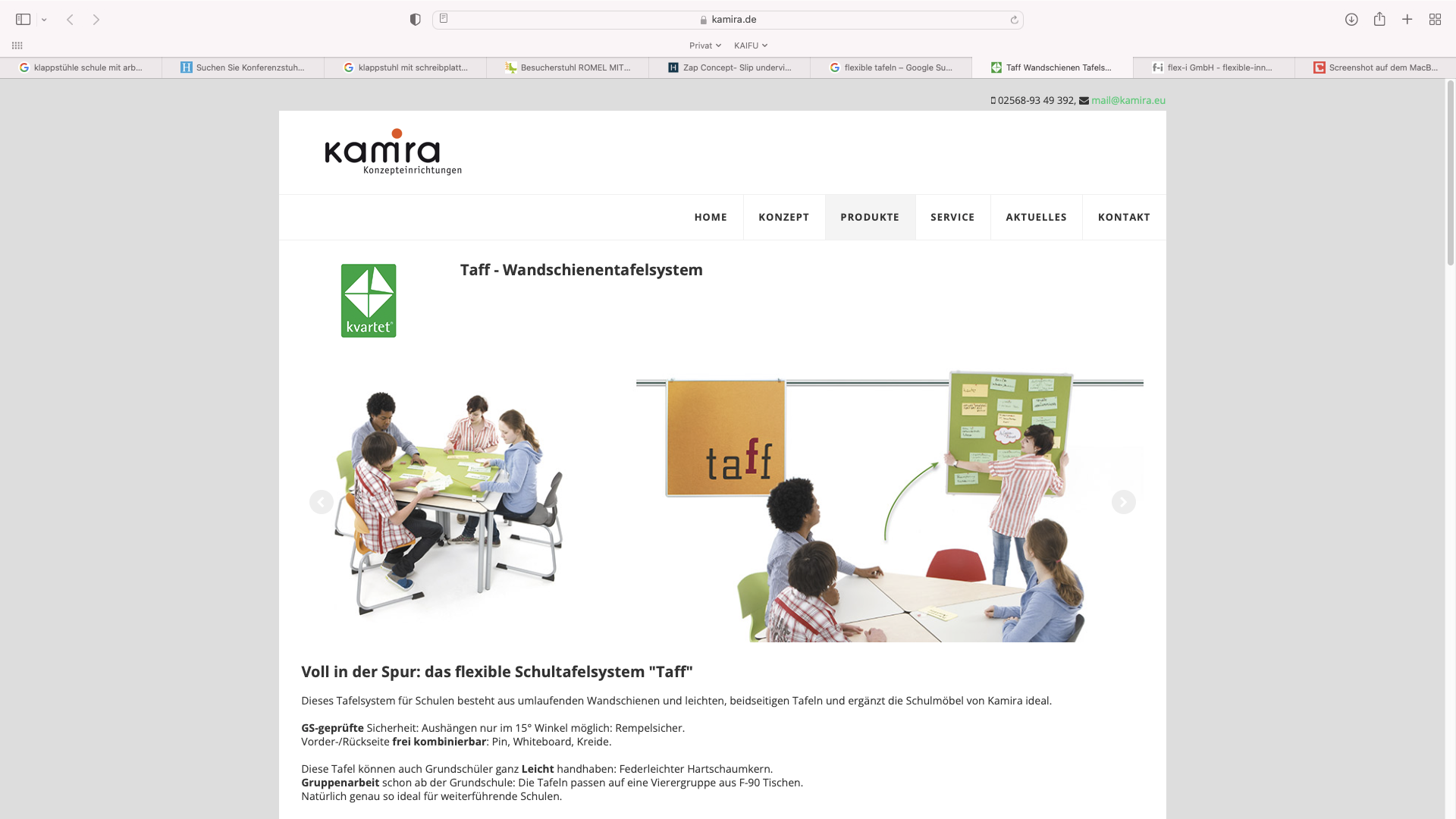 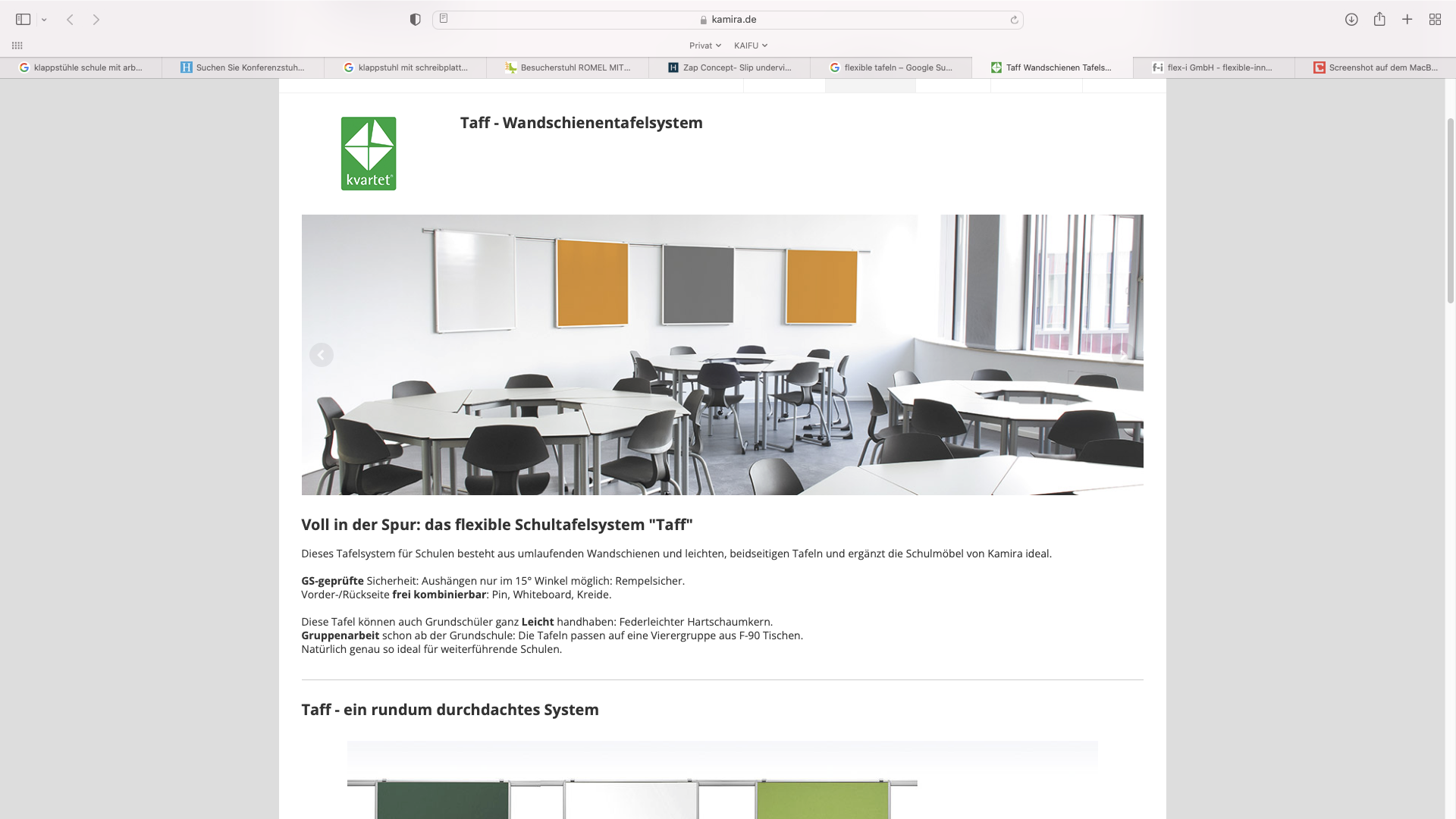 Ausstattung der Klassenräume | Technische Ausstattung
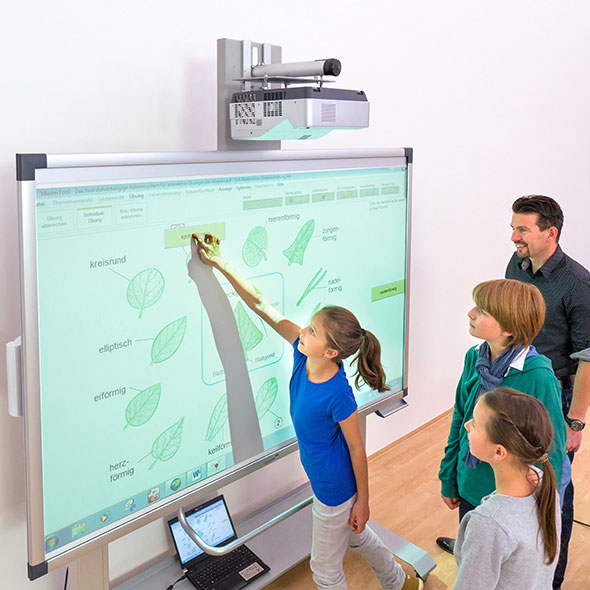 Warum haben wir uns dagegen entschieden?

frontales Präsentationsmedium sofern keine Verbindung über Apple TV möglich
hohe Anschaffungs- und Folgekosten (Reparatur)
Störanfälligkeit (defekter Screen, Kalibrierung)
nur mit digitalen Stiften nutzbar (keine Doppelfunktion: analoges und digitales Whiteboard)
einheitliche Ausstattung KAIFU I EM
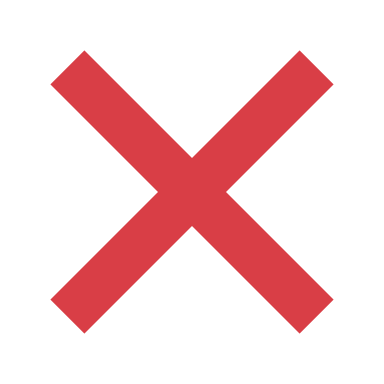 Ausstattung der Klassenräume | Technische Ausstattung
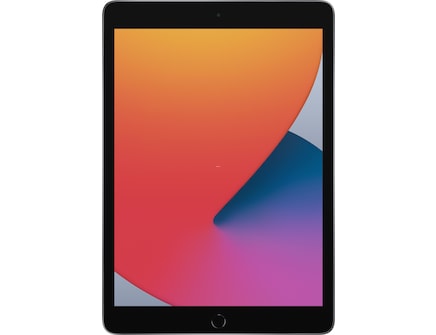 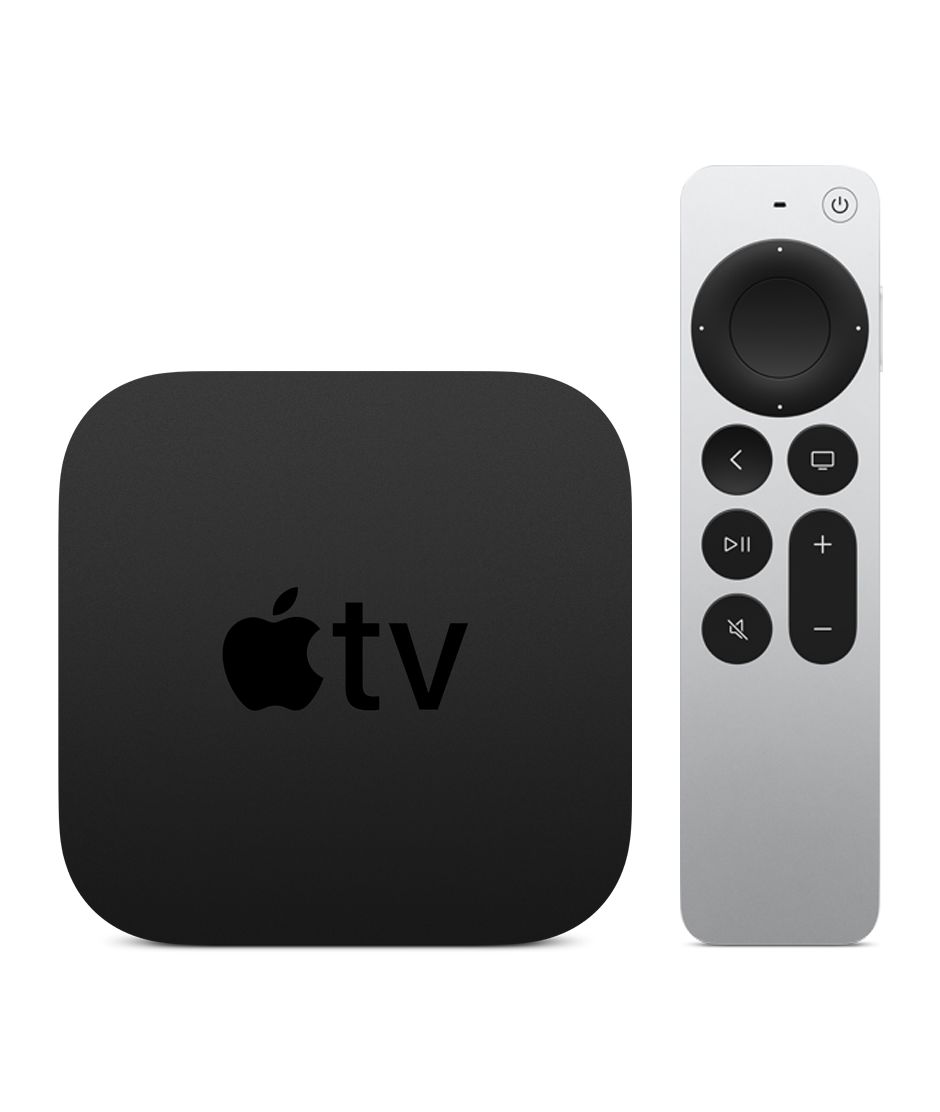 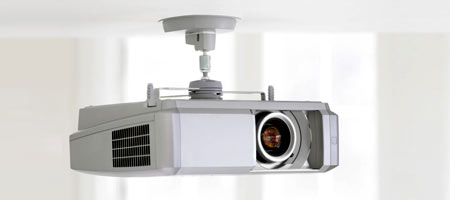 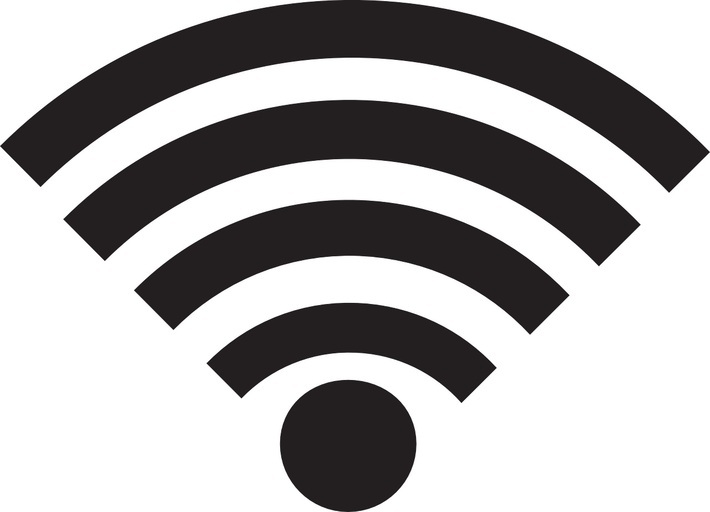 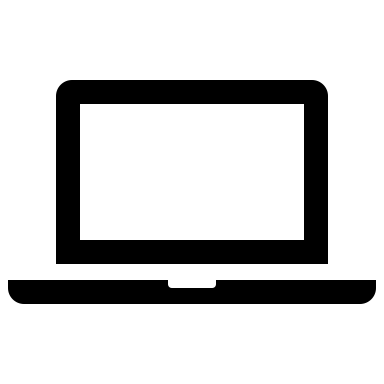 + Zugang zum eigener Schulserver – KAIFU Cloud
Ausstattung der Klassenräume | Technische Ausstattung
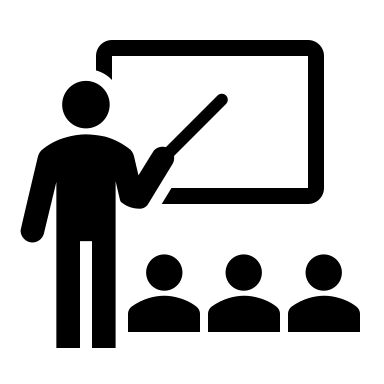 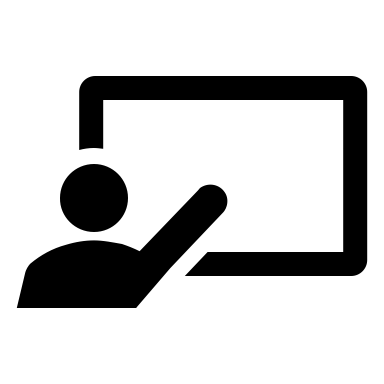 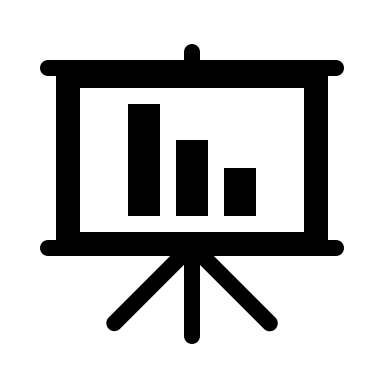 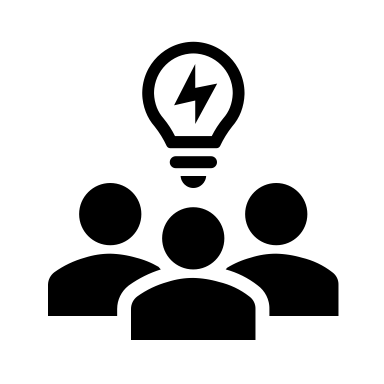 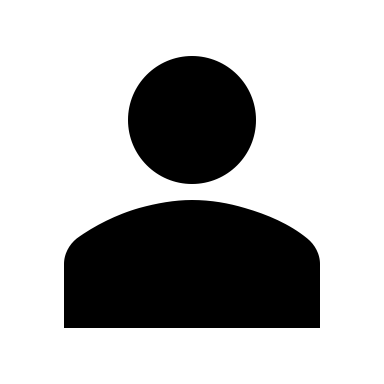 Ausstattung der Klassenräume | Rückzugsorte
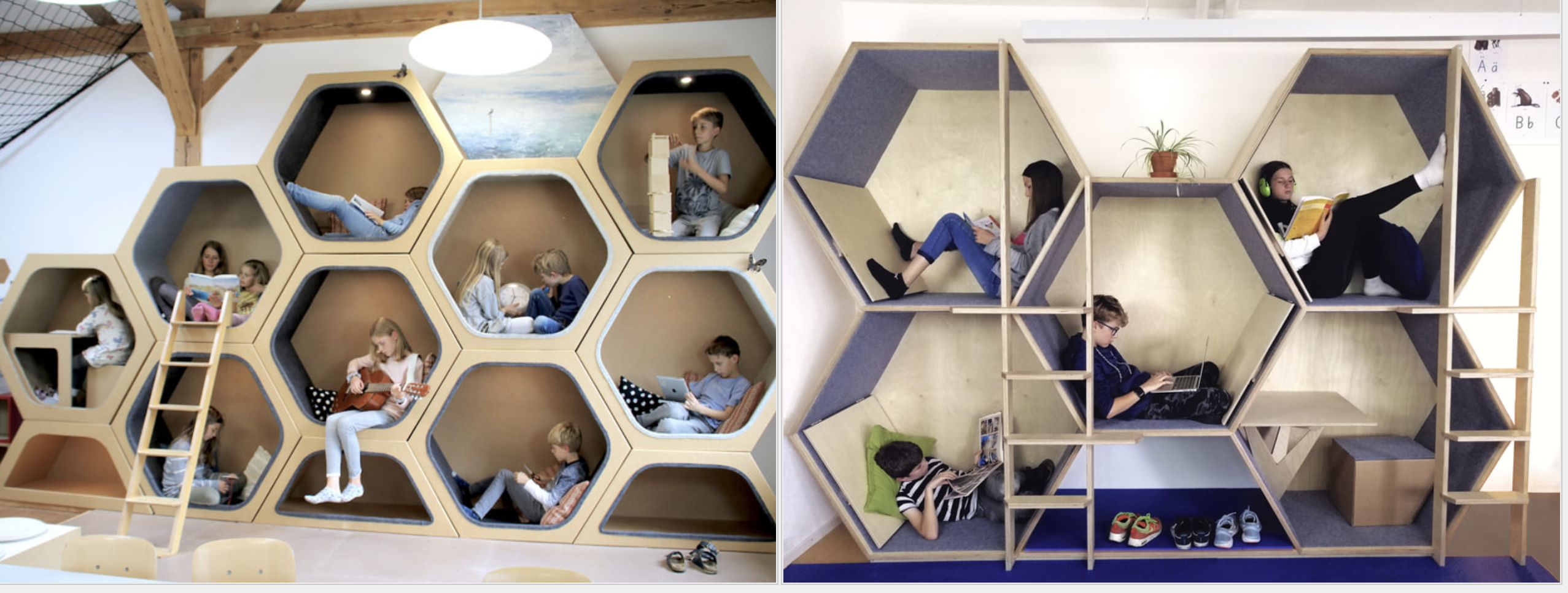 Kompartments | Grundidee
Grundidee

Lernkonzept (Rosan Bosch)
multifunktional, flexibel, informell
Bewegungsanlässe
Entlastung der Klassenräume (Unterricht + Pausen)
Schule (Flure) als Lernraum
Kompartments | Grundidee
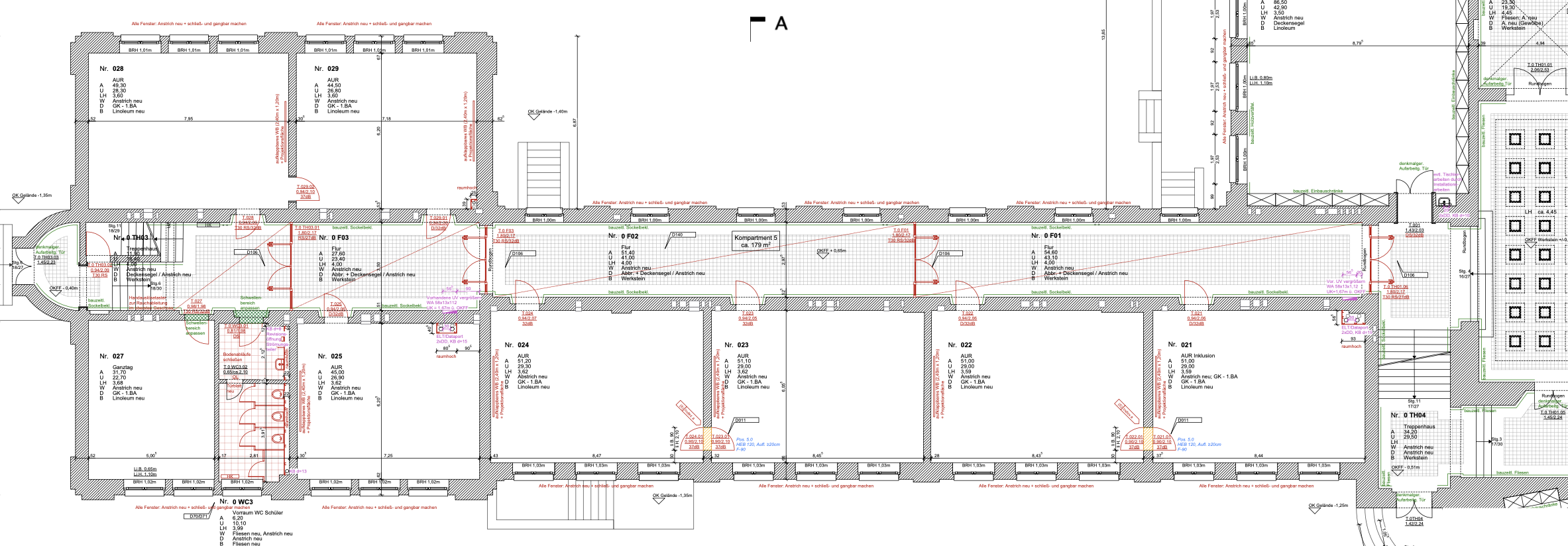 Kompartments | Ausstattungsvarianten
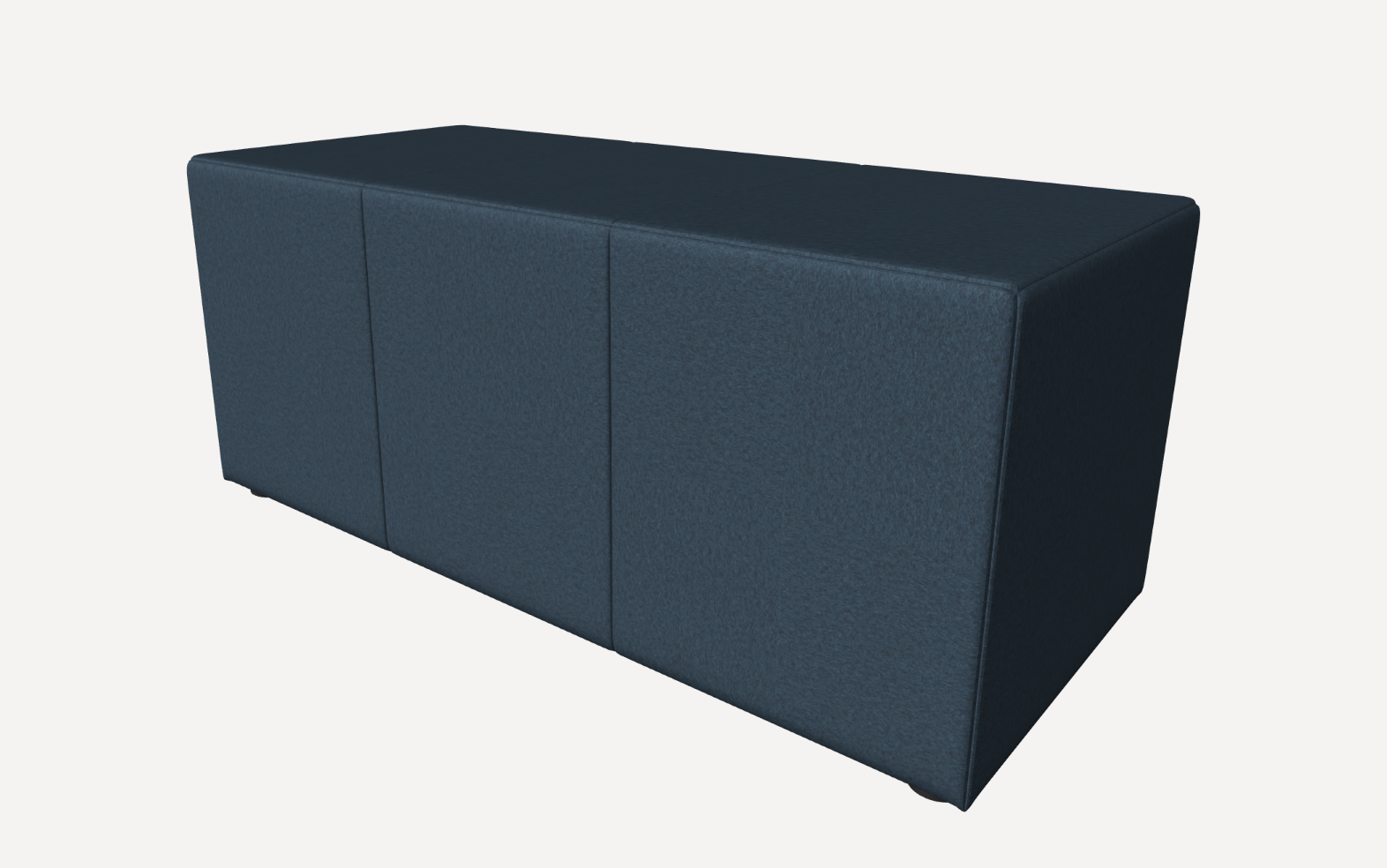 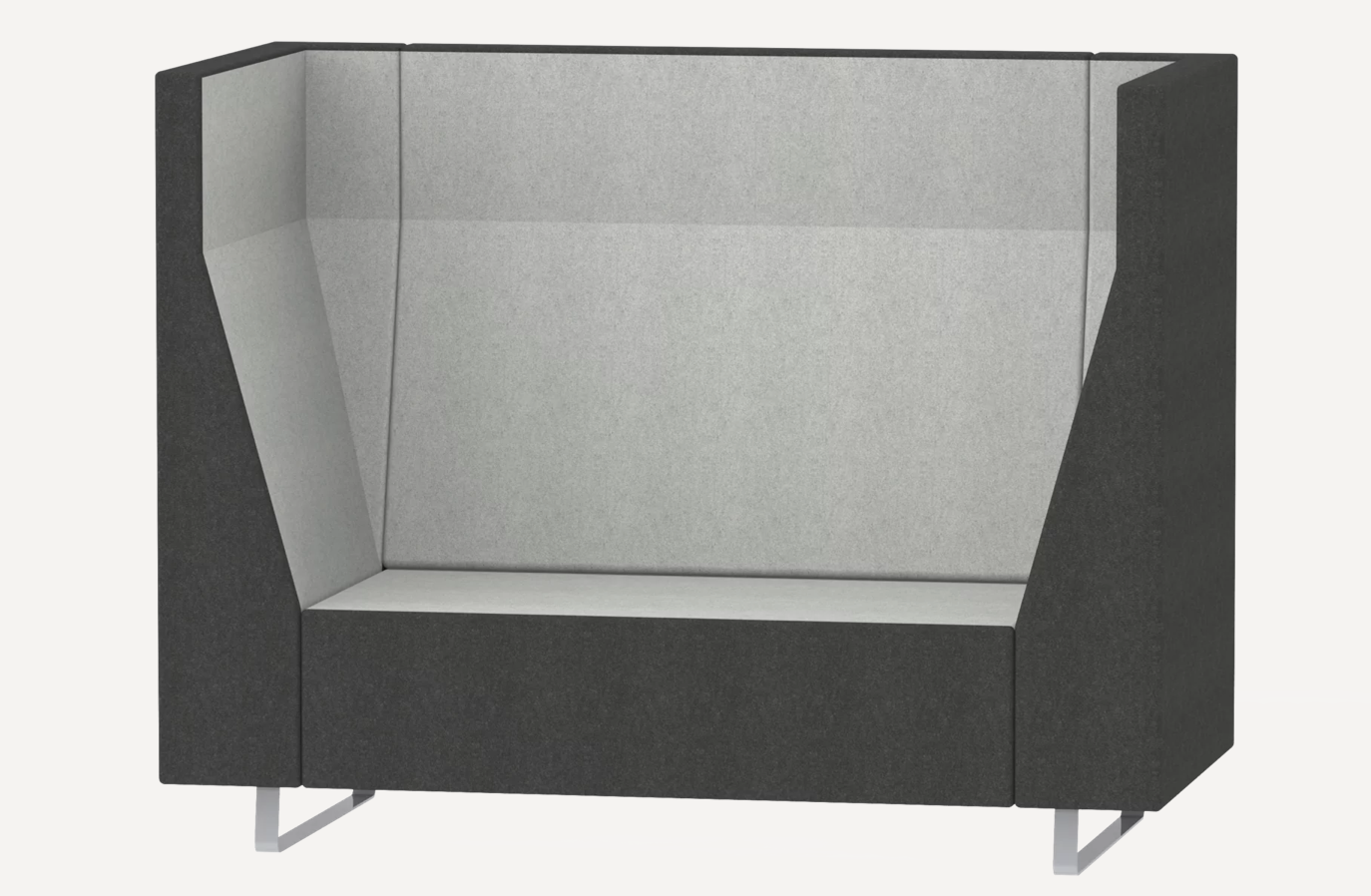 Pausenhof Jahrgang 5 | Ruhe- und Bewegungszonen
Ruhezonen
Schulgarten mit Baumgruppe, Hochbeten, Wiese und Sitzgelegenheiten
Baumgruppe mit Wiese

Bewegungszonen
Sportplatz
Tischtennisplatten
Geschicklichkeitsbereiche

Fahrradständer in ausreichender Anzahl
Gebäude Jahrgang 5 | Ausstattung
Ausstattung

4 Klassenräume
2 Differenzierungsräume
WLAN I Deckenbeamer I Apple TV
1 Laptop-Wagen (30 MacBooks)
2 iPad-Wagen (30 iPads)

Das Gebäude der 5. Klassen wird nicht saniert.